Literacy
Talking and Listening Scot’s Language: Songs and Poetry
Writing – Information Reports linked to Science Project features of an ECO School
Information Report about John Muir and Protecting the Environment
Reading –Develop responses to a range of questions, including literal, inferential and evaluative questions, to demonstrate understanding of texts.
Numeracy
Develop Multiplication and Division skills
Show understanding of equivalent fractions, decimal fractions and percentages
Investigate everyday use of fractions
Measure objects in mm, cm and M
Continue  Read and record time in both 12 hour and 24 hour notation and converts between the two.
In Primary 5 this term we are focussing on
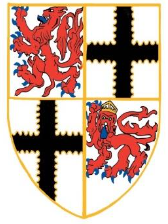 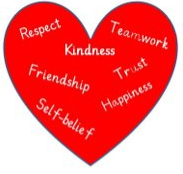 Developing our Faith

Reflect and act upon good choices, forgiveness and reconciliation in my relationship with God, Family and friends
Investigate and identify key knowledge at the time of Jesus
Act in peaceful ways to share my gifts and talents for the good of all
Discuss the importance of the Passion, Death and Resurrection of Jesus
Developing our skills for life, learning and work 

I can discuss the relevance of the skills I am learning to the wider world of work


I can apply my skills to get more information about possible future careers
Health and Wellbeing 

I can identify and practise skills to manage changing relationships
I can understand the positive impact good relationships can have on my emotional wellbeing 
I can discuss the importance of sustainability and making good use of resources
Born for Greater Things